Aim:  How do people affect the carbon cycle?
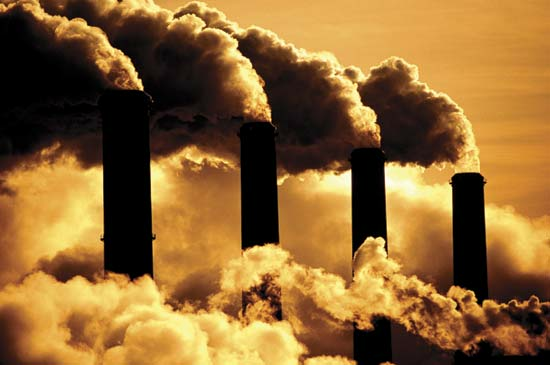 James Bishop           Albert Shanker School for Visual and Performing Arts
PPA Step 1
The Carbon Cycle
What is Carbon?
What is the Carbon Cycle?
Click Below to find out!
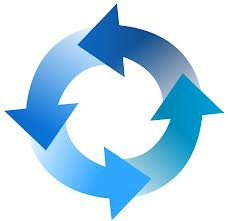 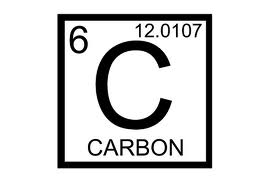 Click me to Find out!
PPA Step 1
Carbon Emissions
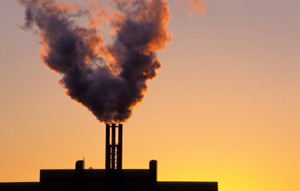 Burning Fossil fuels adds carbon dioxide to the atmosphere.

Deforestation of the rainforest Makes it harder for plants to soak up the Carbon Dioxide
Carbon Dioxide in the atmosphere absorbs heat
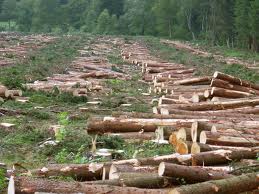 PPA Step 2
What the problem with carbon dioxide?
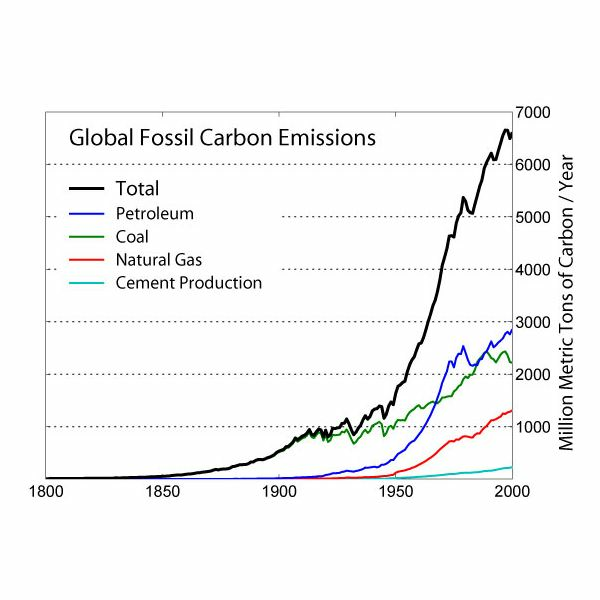 What does this graph tell you about carbon dioxide emissions?
The amount of CO2 is increasing.
Why is this so bad?
Global Warming or Climate Change
Increased Temperature
PPA Step 3
What causes increased carbon  emissions?
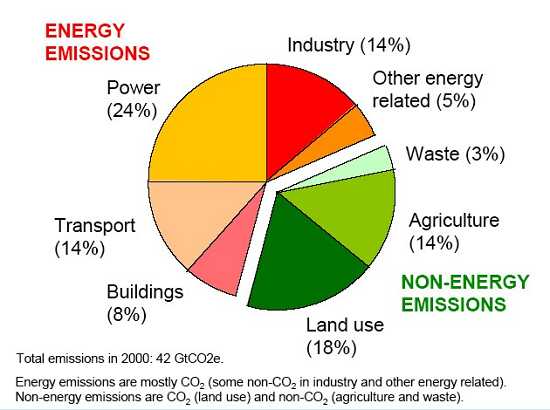 Carbon Emissions come from many different sources.
Identify some of the different sources of carbon emissions in your everyday life.
PPA Step 4
What are we doing about carbon emissions?
The environmental protection agency (EPA) has taken many steps to try and reduce carbon emissions.
Look at the EPA Webpage and find some strategies that they are using to reduce emissions!
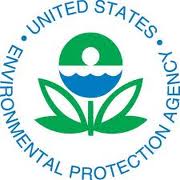 PPA Step 4
Are out policies working?
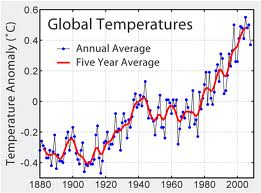 Evaluate the graph!
Do you think our current policies on carbon emissions are effective?  Why?
Sources and Links
http://eo.ucar.edu/kids/green/cycles6.htm
http://wolgemuthe.psd401.net/Global%20sci/06%20-%20earthcycles/lessonplans/06earthcycles13.htm 
http://education.jlab.org/itselemental/ele006.html
http://www.epa.gov/climatechange/EPAactivities.html  
http://ete.cet.edu/gcc/?/resourcecenter/slideshow/3/1